ЕКАТЕРИНОДАР-град казачий
Составила: учитель начальных классов 
МБОУ СОШ №16 г.-к. Анапа
Мазыева А.В.
ЕКАТЕРИНИСКИЙ сквер
Памятник Екатерине II
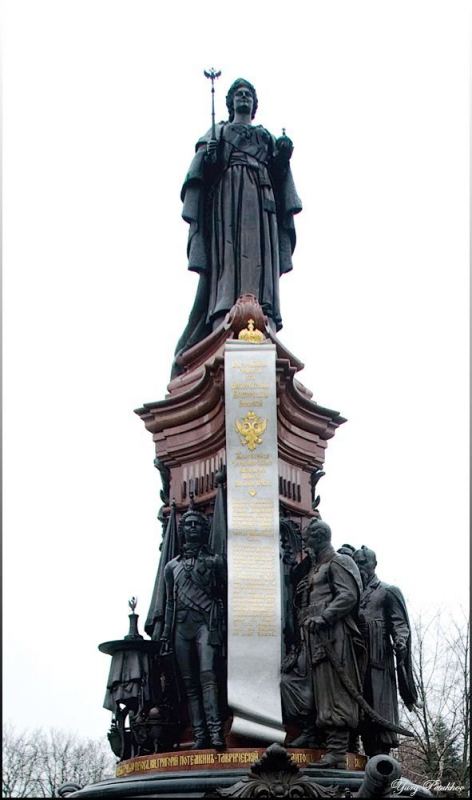 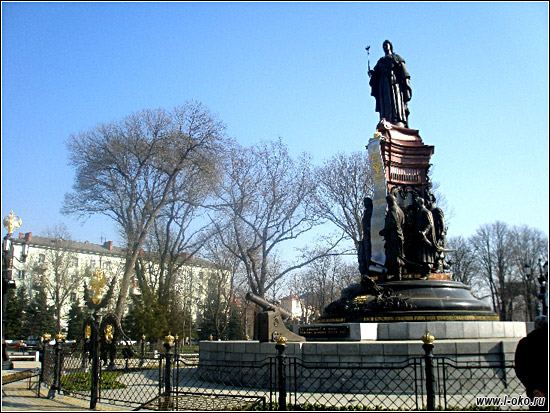 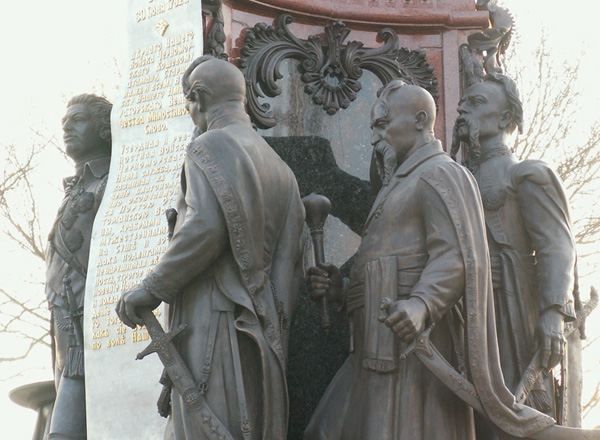 Краснодарский государственный  историко –археологический музей – заповедник им. Е.Д.Фелицина
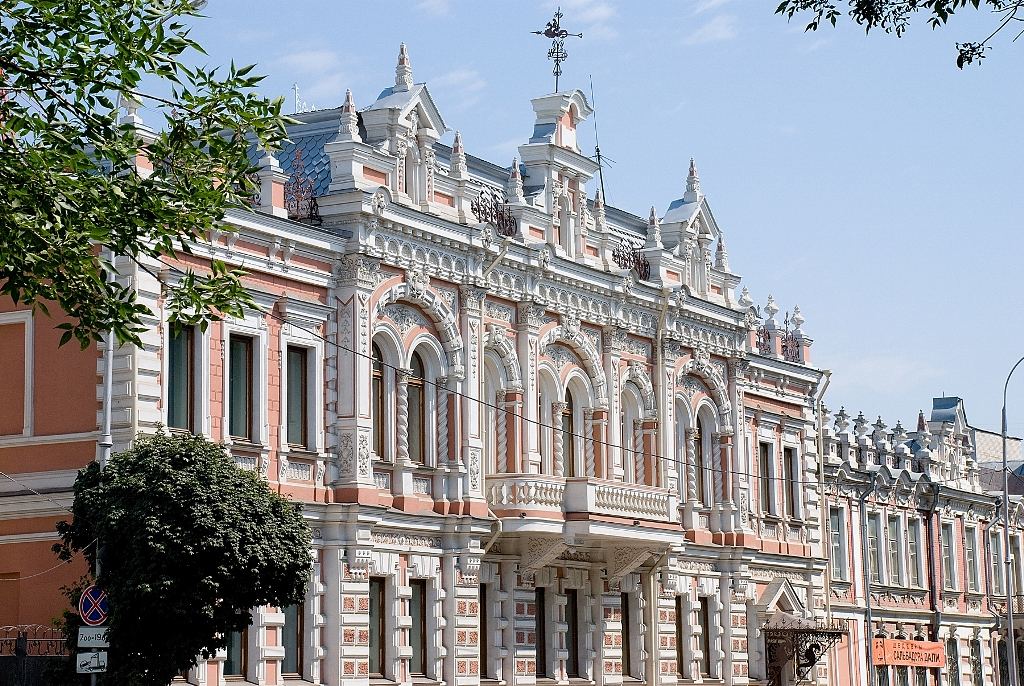 Памятник, посвященный героям битвы за родную Кубань
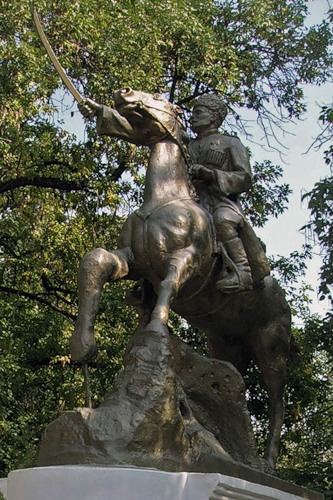 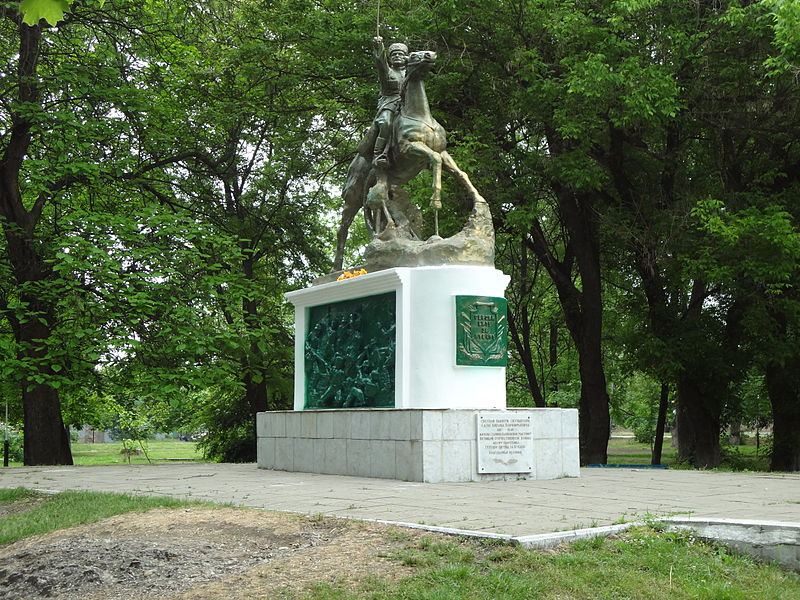 Памятник "Казакам – основателям земли Кубанской"
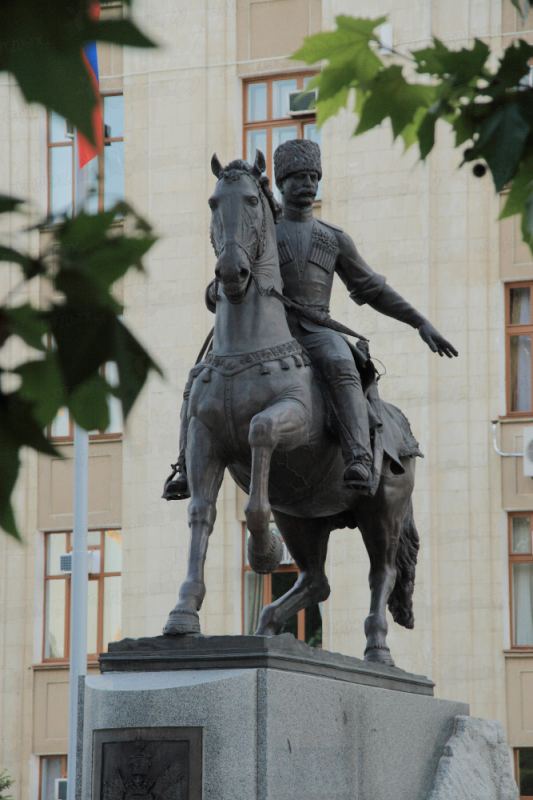 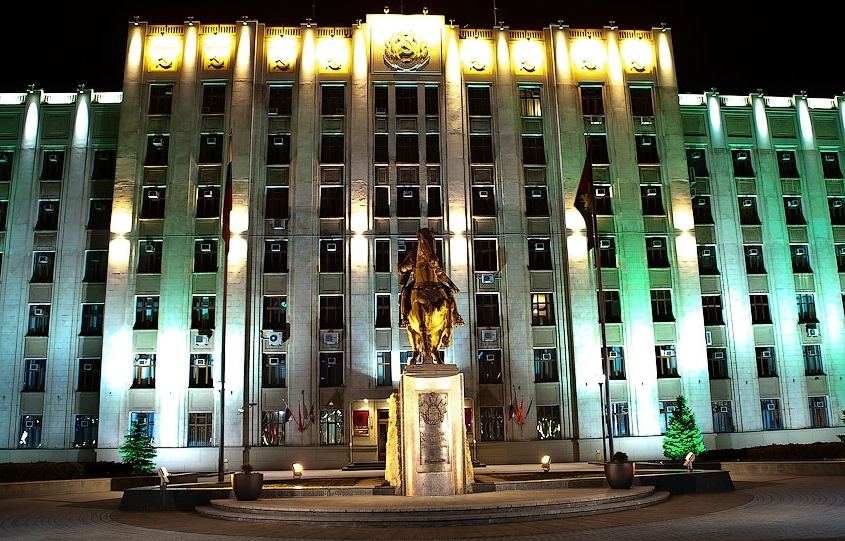 Скульптурная композиция "Запорожские казаки пишут письмо турецкому султану"
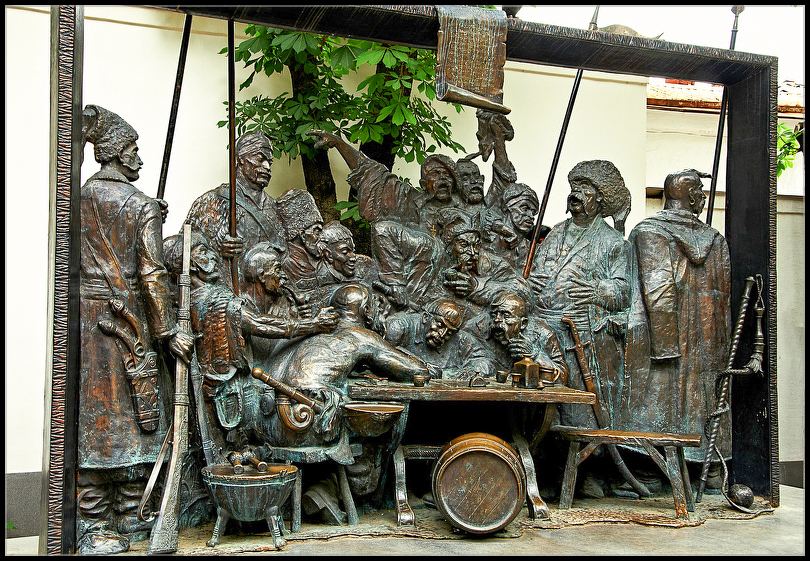 Дом-музей знаменитого атамана на Кубани Федора Яковлевича Бурсака
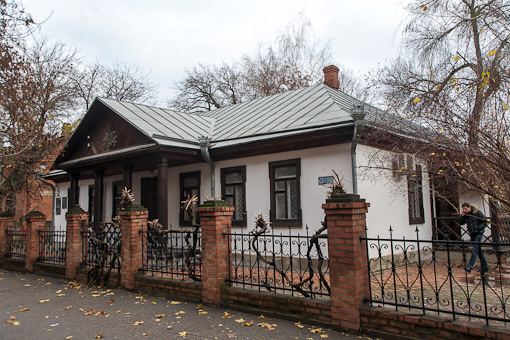 Храм в честь Рождества Христова.
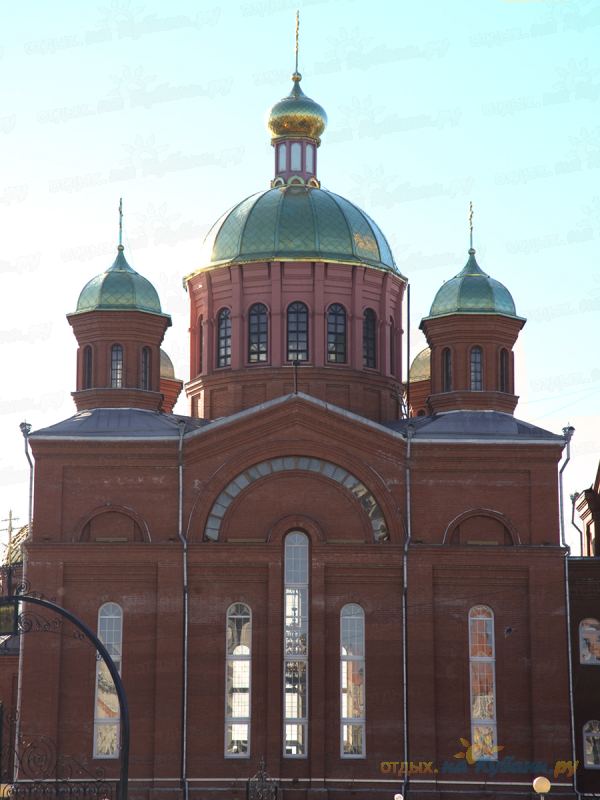 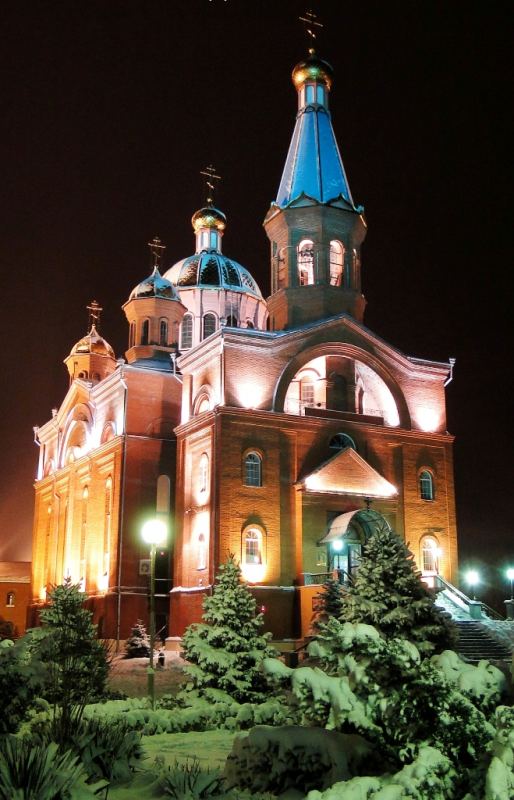 Храм-часовня князя Александра Невского
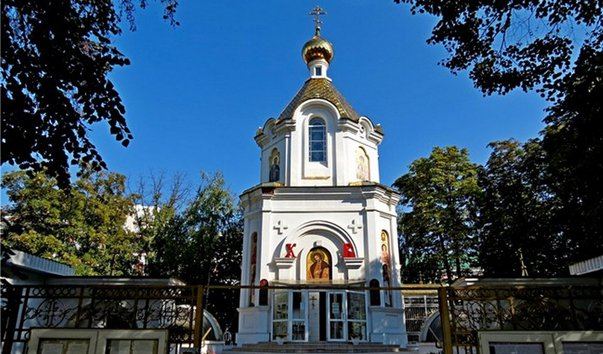 Свято-Екатерининский кафедральный Собор
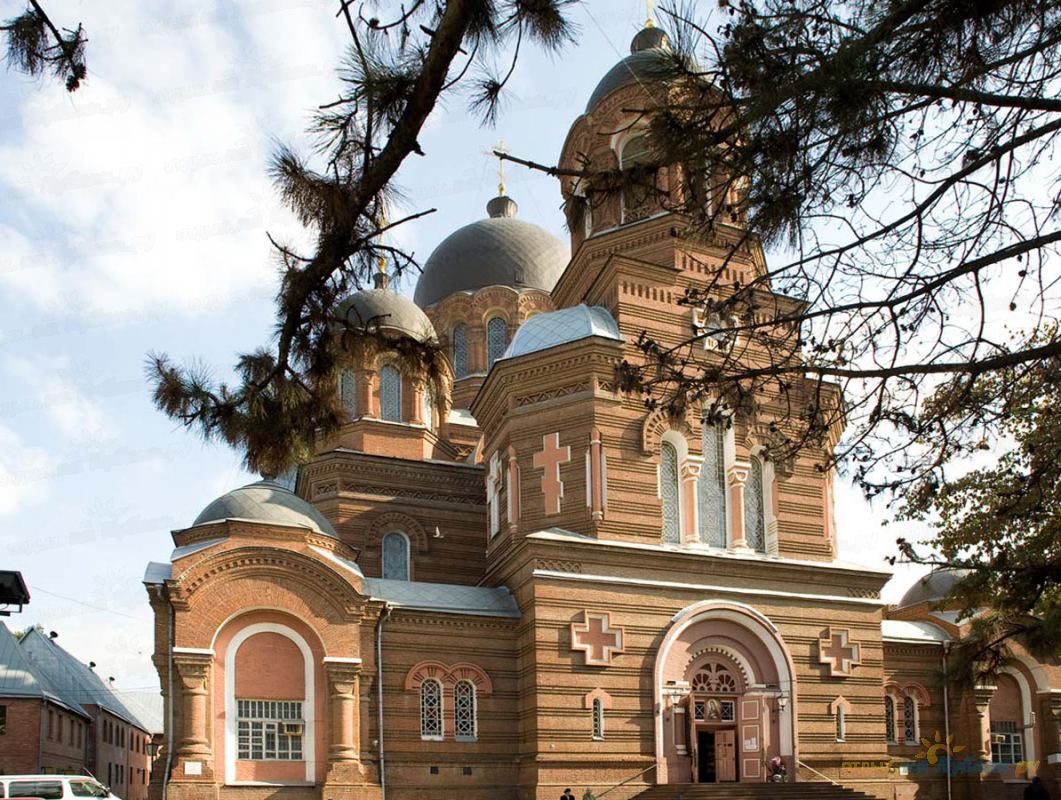 Войсковой Собор Александра Невского
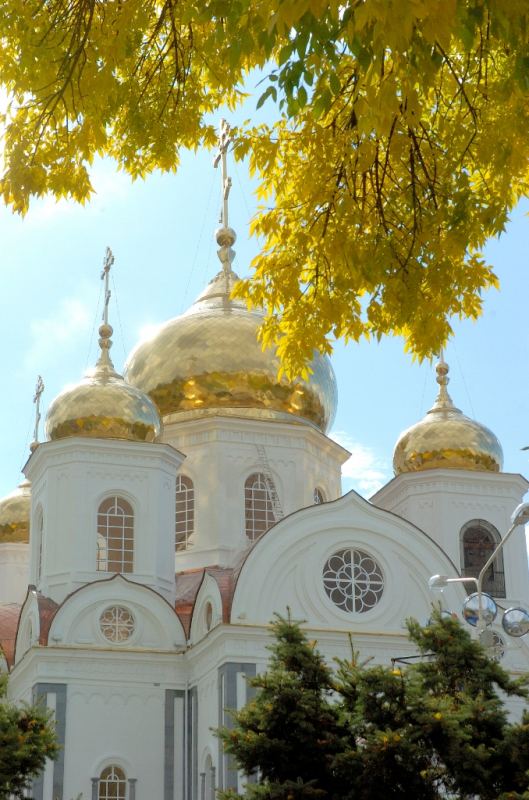 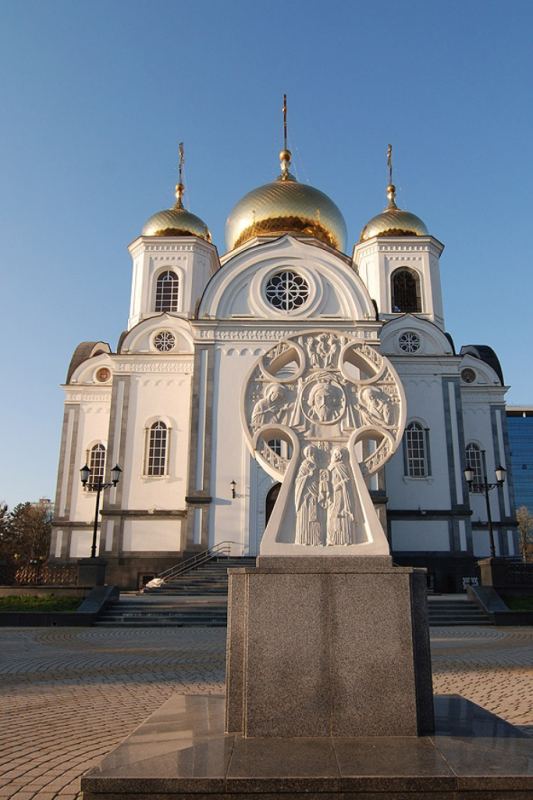 Свято-Троицкий собор
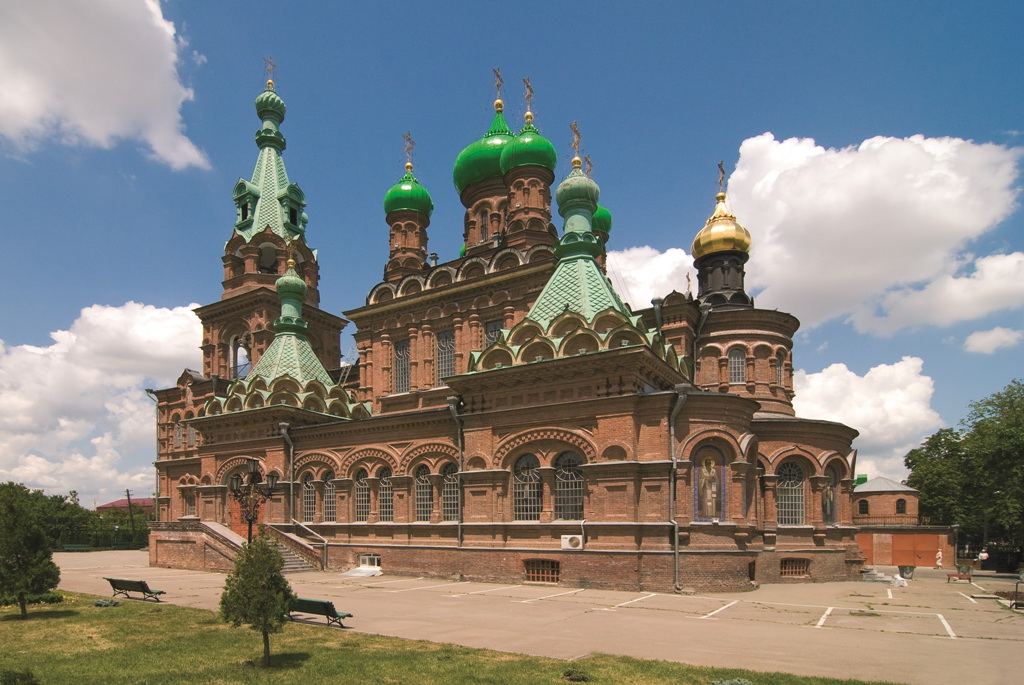 Дорогие казачата!Вы наследники земли кубанской.Берегите кубанские земли, бережно храните традиции и историю родной Кубани!